Standardized Test untuk Admission di US
28/07/2020
Andreas Febrian
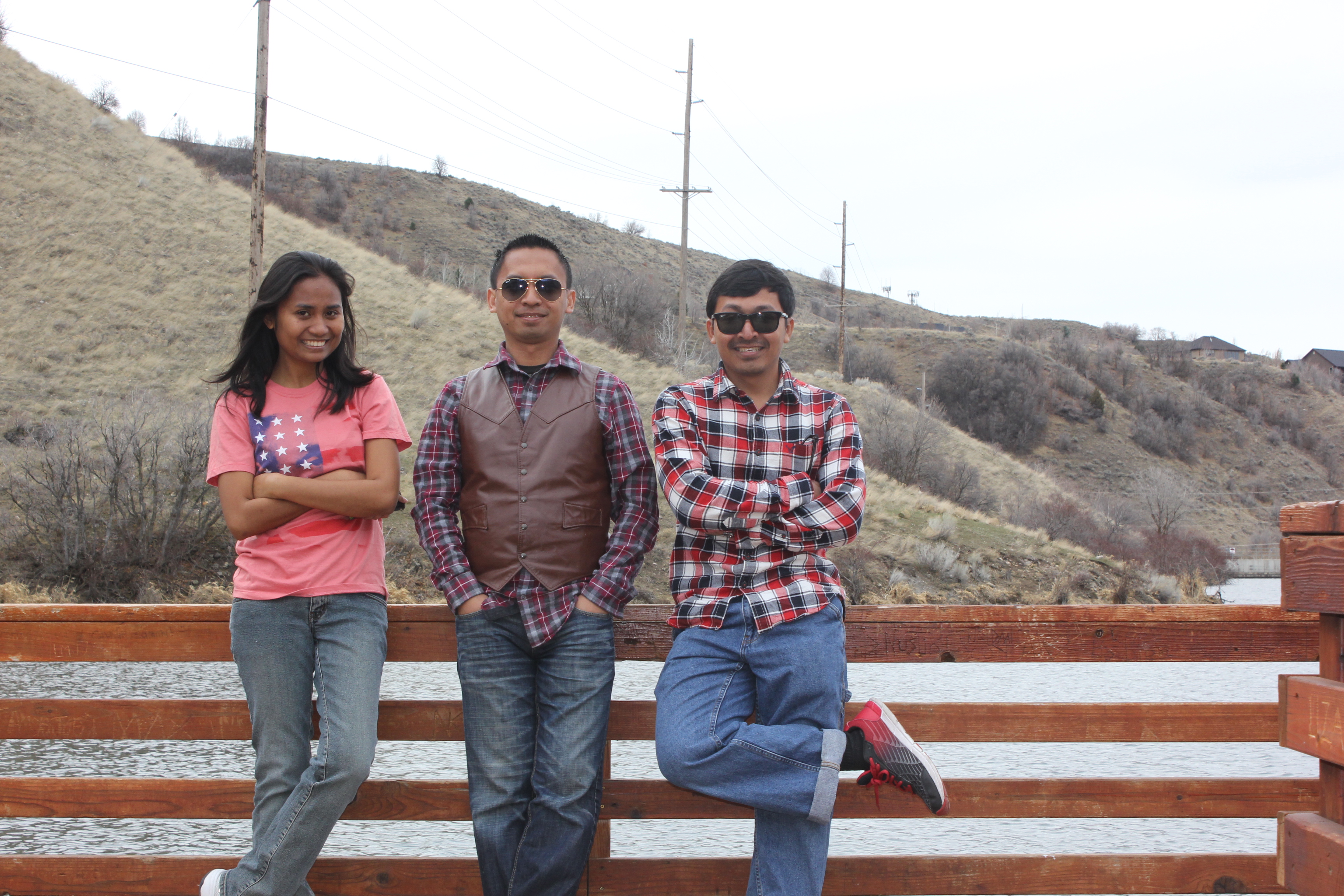 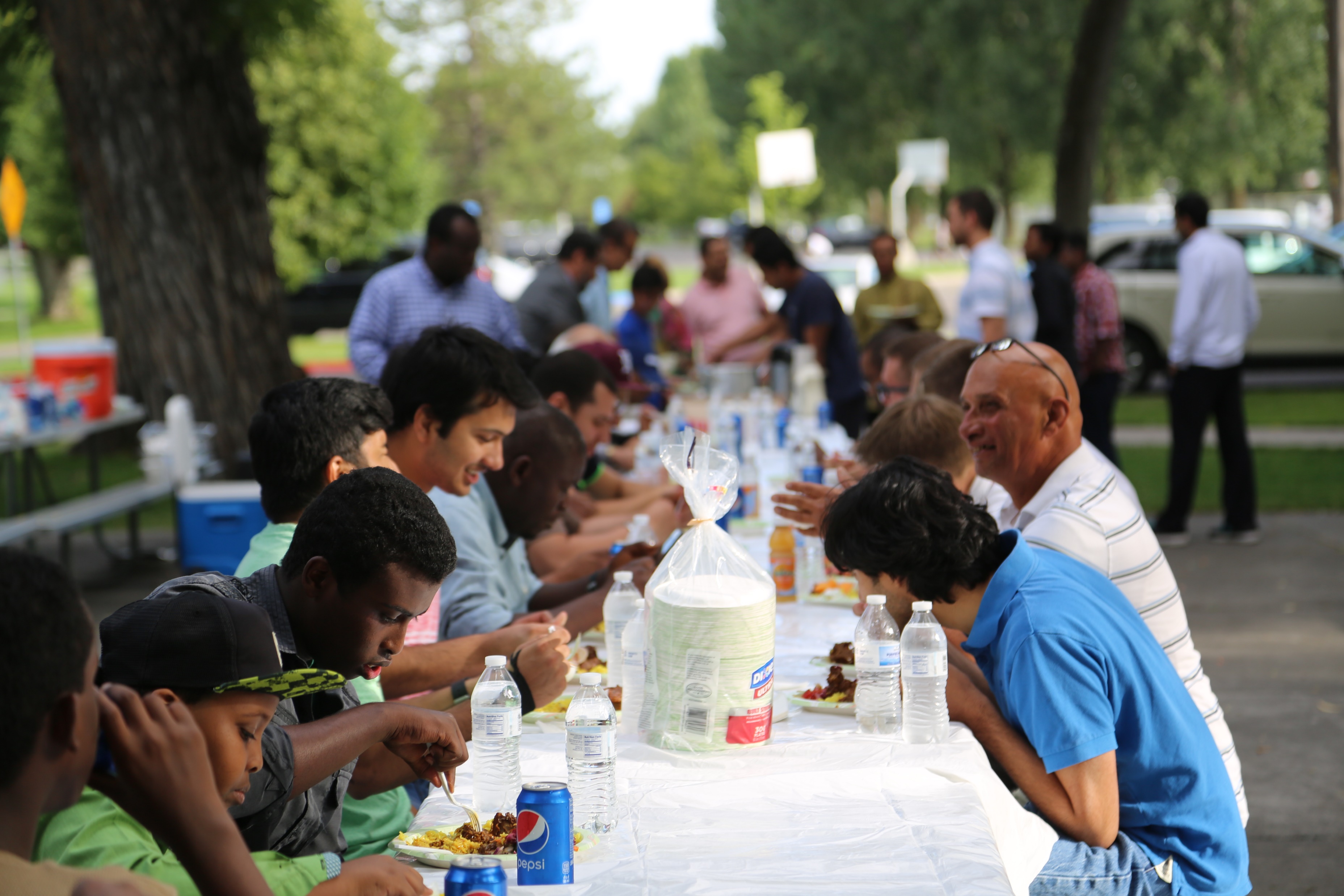 Pameran
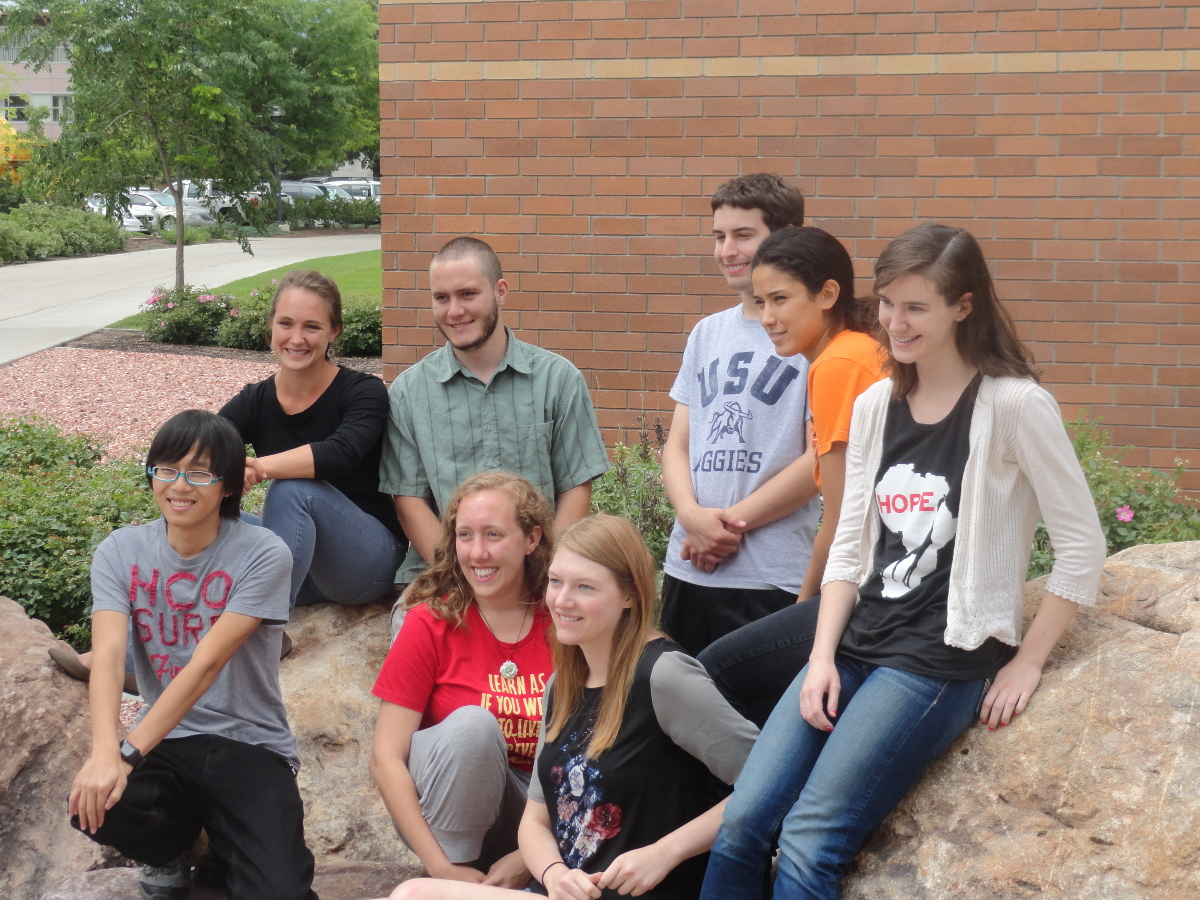 3
28/07/2020
Universitas YARSI
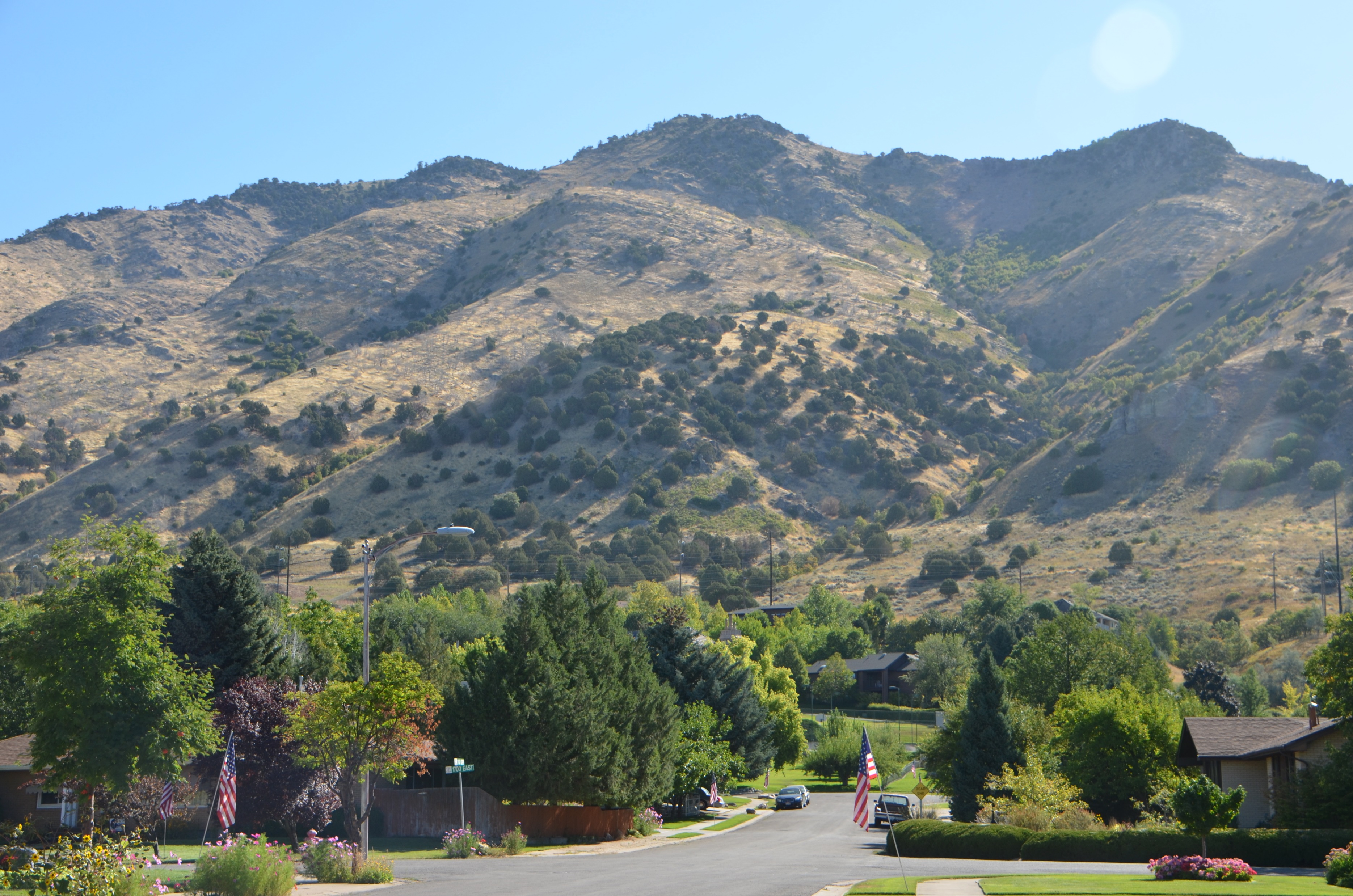 Pameran
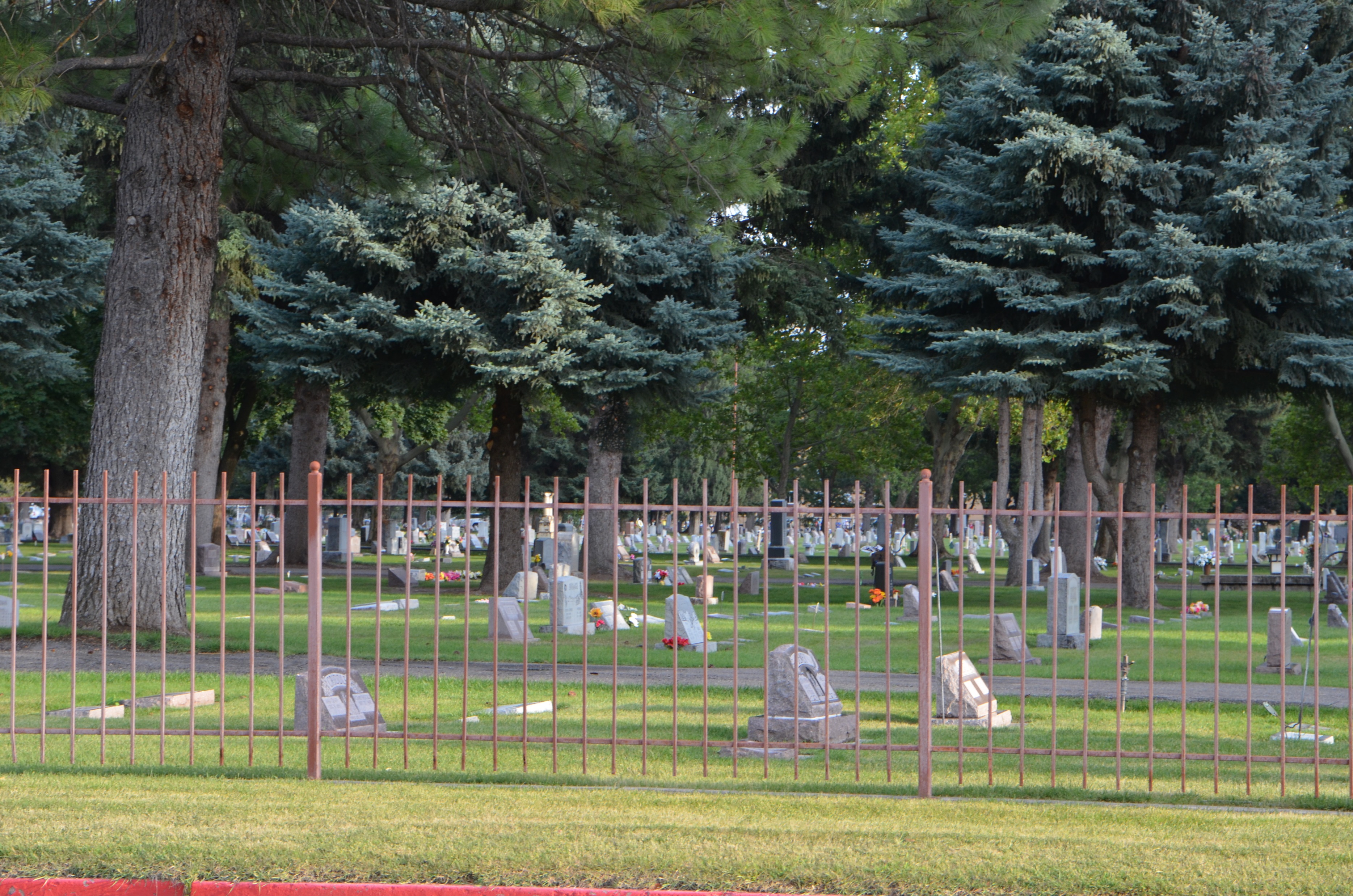 4
28/07/2020
Universitas YARSI
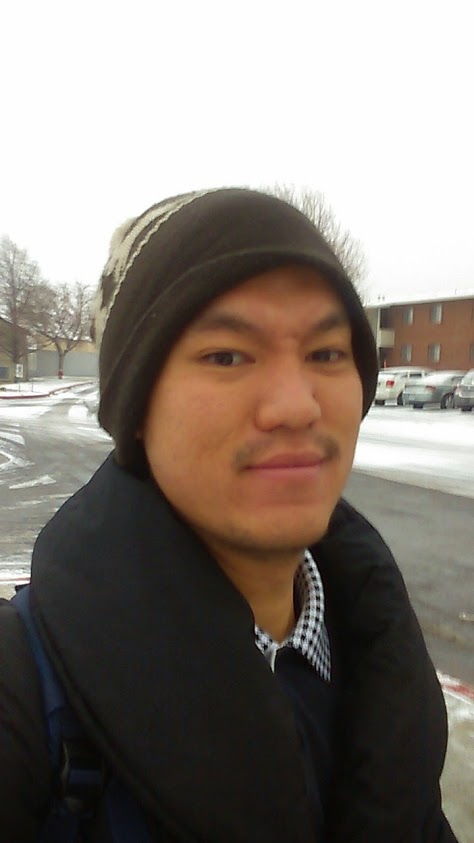 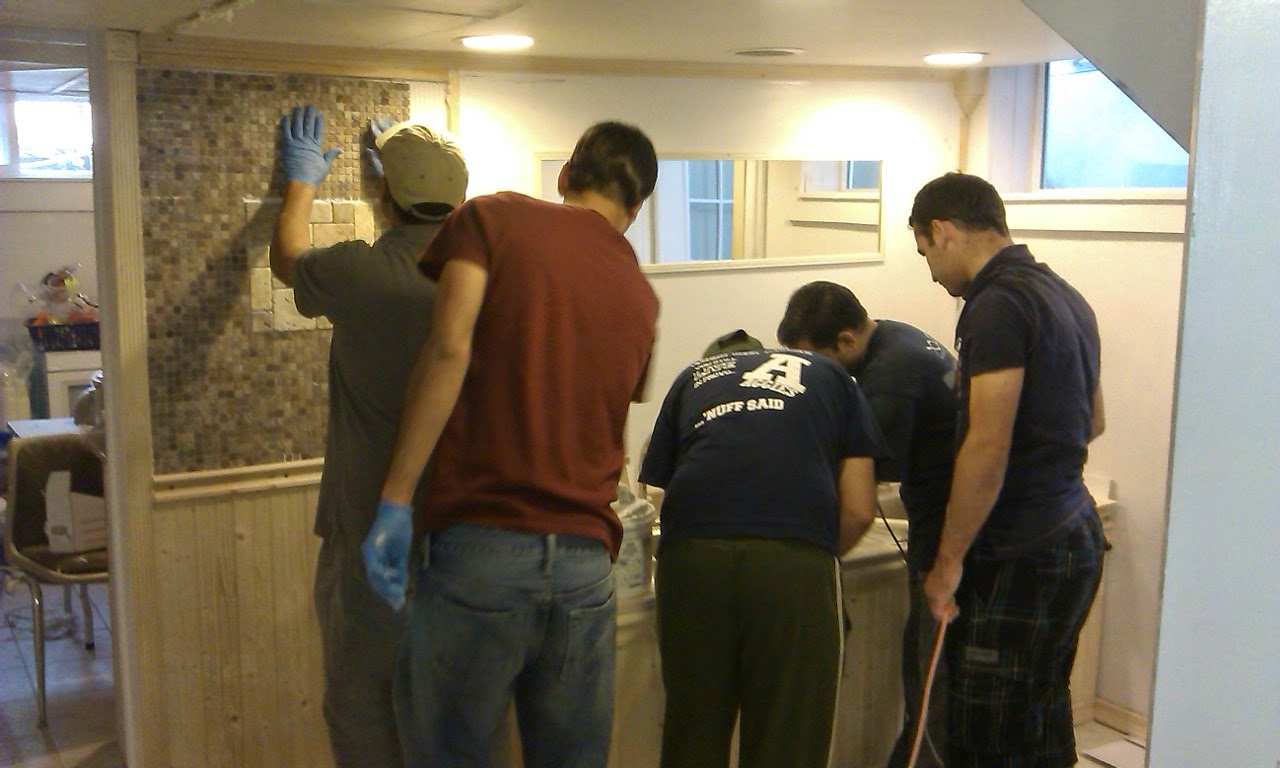 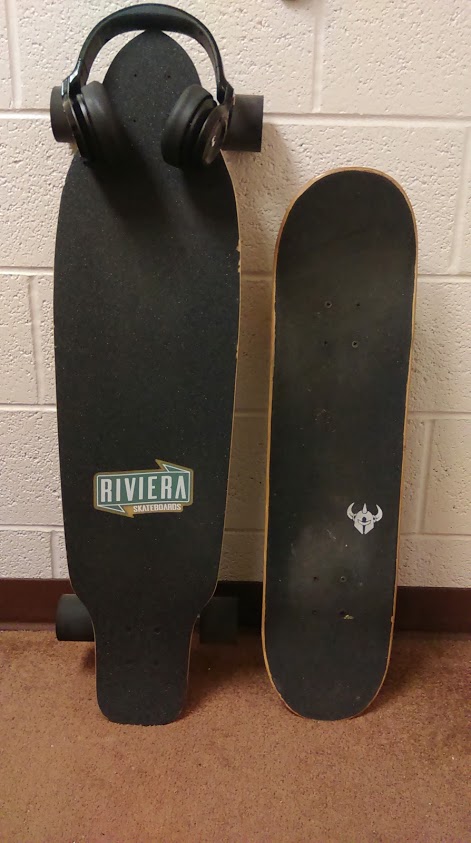 Pameran
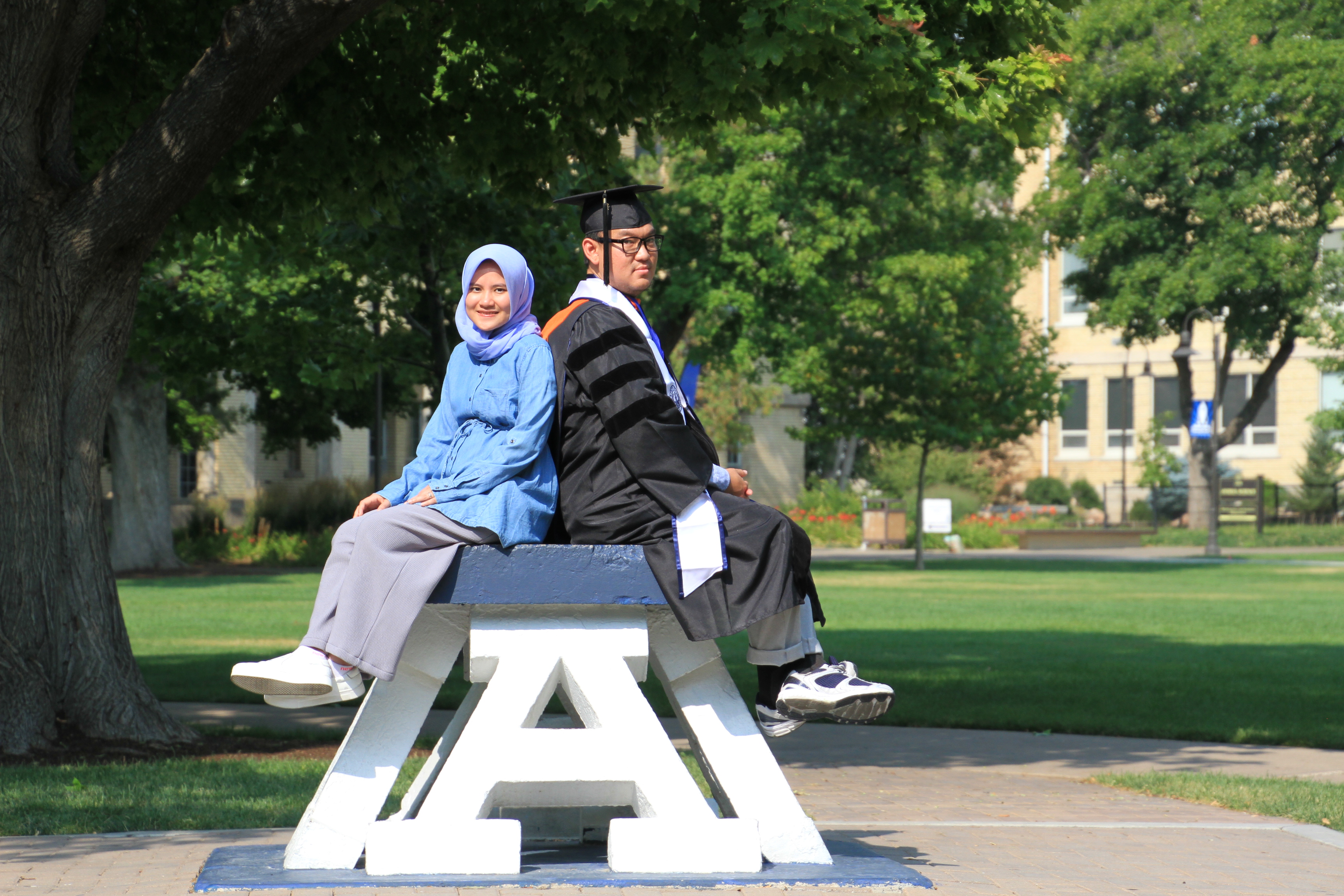 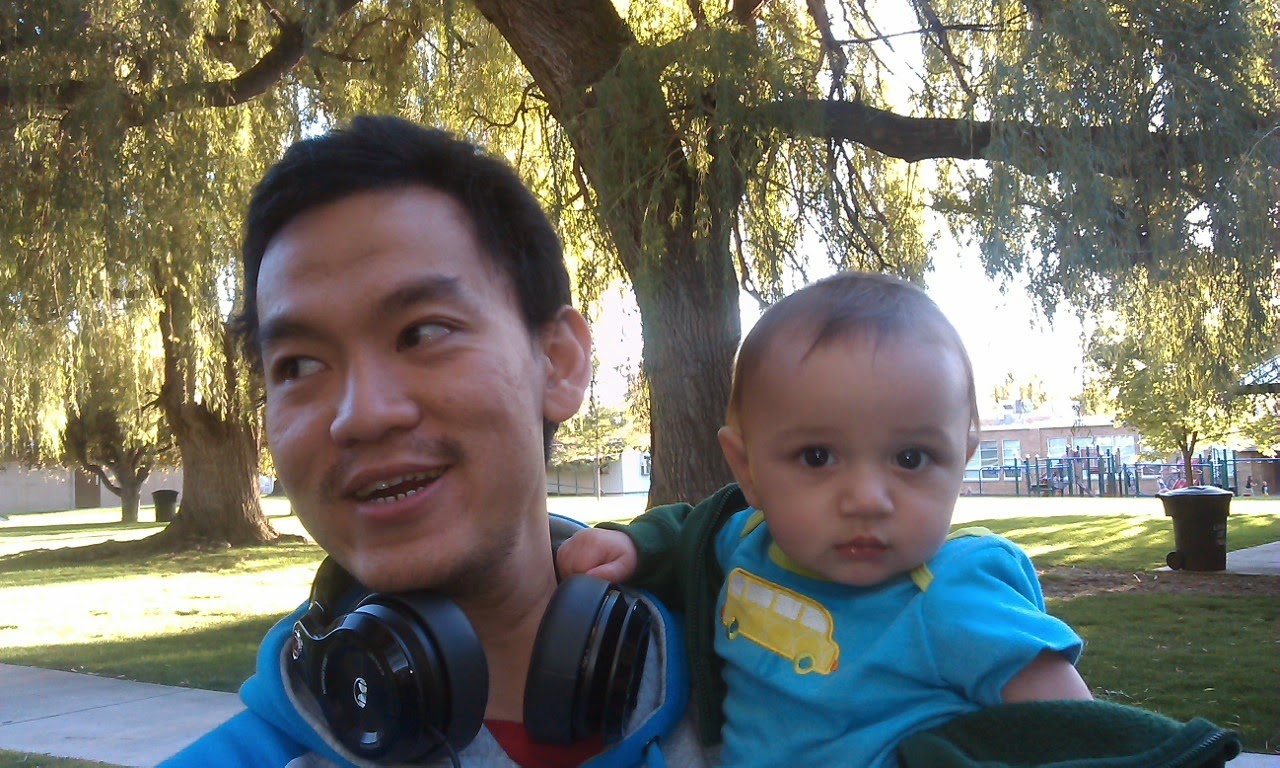 5
28/07/2020
Universitas YARSI
Standardized Test
Tentang GRE
Strategi Sukses
Standardized Test
Ujian yang dilakukan dengan (1) komposisi dan tingkat kesulitan soal yang sama; dan (2) prosedur pengerjaan, pengawasan, dan penilaian yang sama.
Image: https://solo.tribunnews.com/
Universitas YARSI
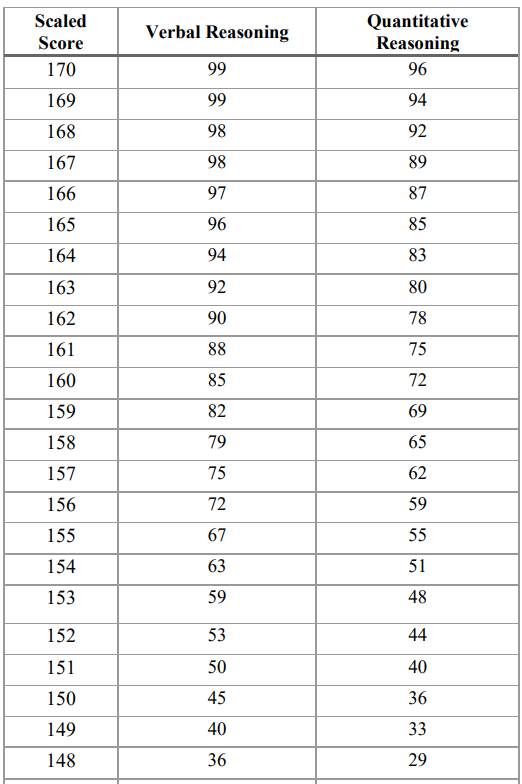 Aplikasi
Verbal Reasoning Measure

157
8
28/07/2020
Universitas YARSI
Beberapa Tes Standar
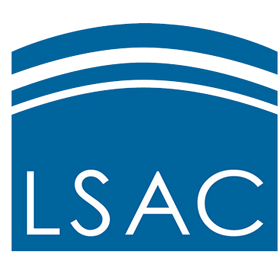 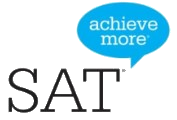 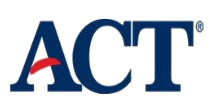 undergraduate
American College Testing
Scholastic Assessment Test
Law School 
Admission Test
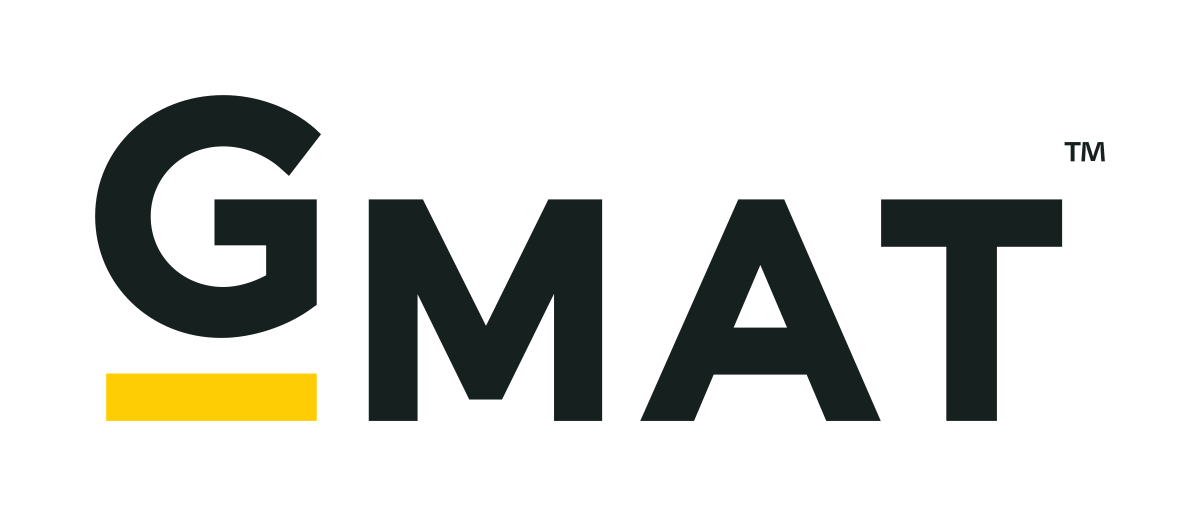 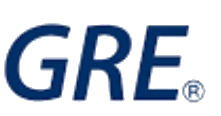 graduate
Graduate Management 
Admissions Test
Graduate Record 
Examination
9
28/07/2020
Universitas YARSI
Graduate Record Examination
The GRE is owned and administered by Educational Testing Service.https://www.ets.org/gre/revised_general/prepare/
Universitas YARSI
Prosedur Tes
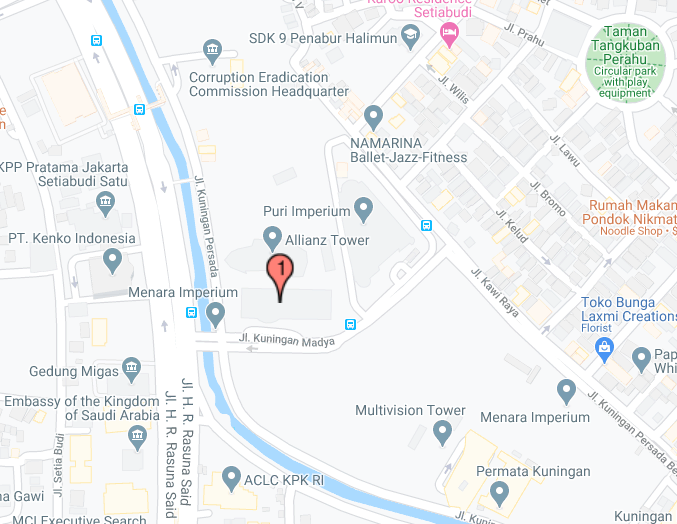 Mendaftar secara online di https://www.ets.org/gre
Bayar $205
Datang ke tempat tes; contoh: Menara Imperium, Jakarta
Kerjakan ujian
Hasil ujian akan dikirimkan langsung ke Lembaga/Institusi yang kamu pilih
11
28/07/2020
Universitas YARSI
GRE Tests
Ada dua jenis tes GRE:
Subject
General
Biology
Chemistry
Literature in English
Mathematics
Physics
Psychology
Analytical Writing
Verbal Reasoning
Quantitative Reasoning
12
28/07/2020
Universitas YARSI
GRE Tests
Quantitative Reasoning
Analytical Writing
Verbal Reasoning
Menguji kemampuan dan konsep dasar matematika, dan membangun argumen, memodelkan, dan menyelesaikan masalah dengan menggunakan pendekatan kuantitatif.
Menguji kemampuan untuk mengemukakan dan mendukung sebuah ide kompleks, membuat dan mengevaluasi argumen, dan membuat pembahasan yang fokus dan koheren.
Menguji kemampuan analisa dan evaluasi materi tertulis, sintesa informasi yang diperoleh, dan menganalisis hubungan antar komponen, konsep, dan kata dalam tulisan.
13
28/07/2020
Universitas YARSI
Analyze an Issue
Analyze an Argument
Evaluasi isu yang diberikan dan kompleksitasnya, ambil posisi terhadap isu (i.e., setuju atau tidak setuju), dan tuliskan argumen, alasan, dan contoh untuk mendukung posisi tersebut.


Waktu: 30 menit
Evaluasi argumen yang diberikan, kemudian analisis logical soundness (premis memiliki nilai kebenaran dan kesimpulannya valid) dari argumen tersebut, dan tuliskan. Ini bukan mengenai posisi yang kita pilih. 

Waktu: 30 menit
Analytical Writing
14
28/07/2020
Universitas YARSI
Verbal Reasoning
Sentence Equivalence
Reading Comprehension
Text Completion
test the ability to reach a conclusion about how a passage should be completed on the basis of partial information, but to a greater extent they focus on the meaning of the completed whole.
Designed to test a wide range of abilities that are required in order to read and understand the kinds of prose commonly encountered in graduate school.
Skilled readers maintain a constant attitude of interpretation and evaluation, reasoning from what they have read so far to create a picture of the whole and revising that picture as they go.
15
28/07/2020
Universitas YARSI
Arithmetic
Algebra
Topics include properties and types of integers, such as divisibility, factorization, prime numbers, remainders and odd and even integers; arithmetic operations, exponents and roots; and concepts such as estimation, percent, ratio, rate, absolute value, the number line, decimal representation and sequences of numbers.
Topics include operations with exponents; factoring and simplifying algebraic expressions; relations, functions, equations and inequalities; solving linear and quadratic equations and inequalities; solving simultaneous equations and inequalities; setting up equations to solve word problems; and coordinate geometry, including graphs of functions, equations and inequalities, intercepts and slopes of lines.
Quantitative Reasoning
Geometry
Data Analysis
Topics include parallel and perpendicular lines, circles, triangles — including isosceles, equilateral and 30°-60°-90° triangles — quadrilaterals, other polygons, congruent and similar figures, three-dimensional figures, area, perimeter, volume, the Pythagorean theorem and angle measurement in degrees. The ability to construct proofs is not tested.
topics include basic descriptive statistics, such as mean, median, mode, range, standard deviation, interquartile range, quartiles and percentiles; interpretation of data in tables and graphs, such as line graphs, bar graphs, circle graphs, boxplots, scatterplots and frequency distributions; elementary probability, such as probabilities of compound events and independent events; conditional probability; random variables and probability distributions, including normal distributions; and counting methods, such as combinations, permutations and Venn diagrams.
16
28/07/2020
Universitas YARSI
Vocabulary
Vocabulary yang digunakan dalam GRE jauh lebih banyak dan lebih tidak umum jika dibandingkan dengan yang digunakan pada TOEFL dan IELTS; contoh:

Vitiate: verb, Destroy or impair the legal validity of
Synonyms: put an end to, do away with, scrap
“The firm admitted that it vitiated its stated standards for evaluating securities in an area where those standards put in question its ability to win business.”



Source: https://gre.economist.com/gre-advice/gre-vocabulary/which-words-study/most-common-gre-vocabulary-list-organized-difficulty
17
28/07/2020
Universitas YARSI
Strategi Sukses
Lakukan hal berikut agar kamu bisa bernyanyi bahagia ketika mengambil tes!
Universitas YARSI
Apa yang kamu inginkan?
Kenapa kamu ingin itu?
Seperti apa kondisi saat ini?
Apakah mimpi itu layak dikejar?
Apa saja kekurangnya kamu?
Apakah siap kerja keras?
Apakah support system ada?
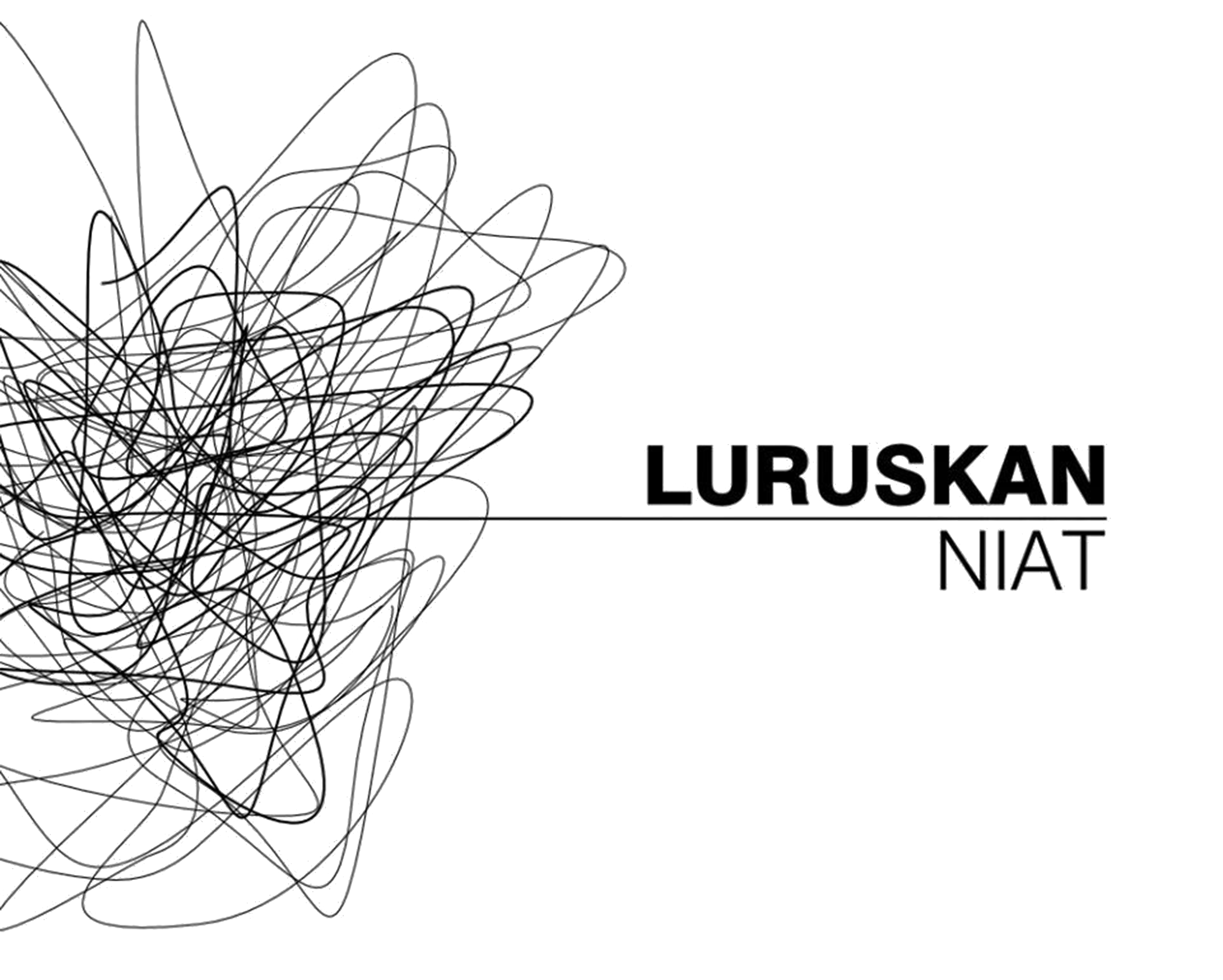 Luruskan Niat
Image: https://yogapermanawijaya.wordpress.com/
19
28/07/2020
Universitas YARSI
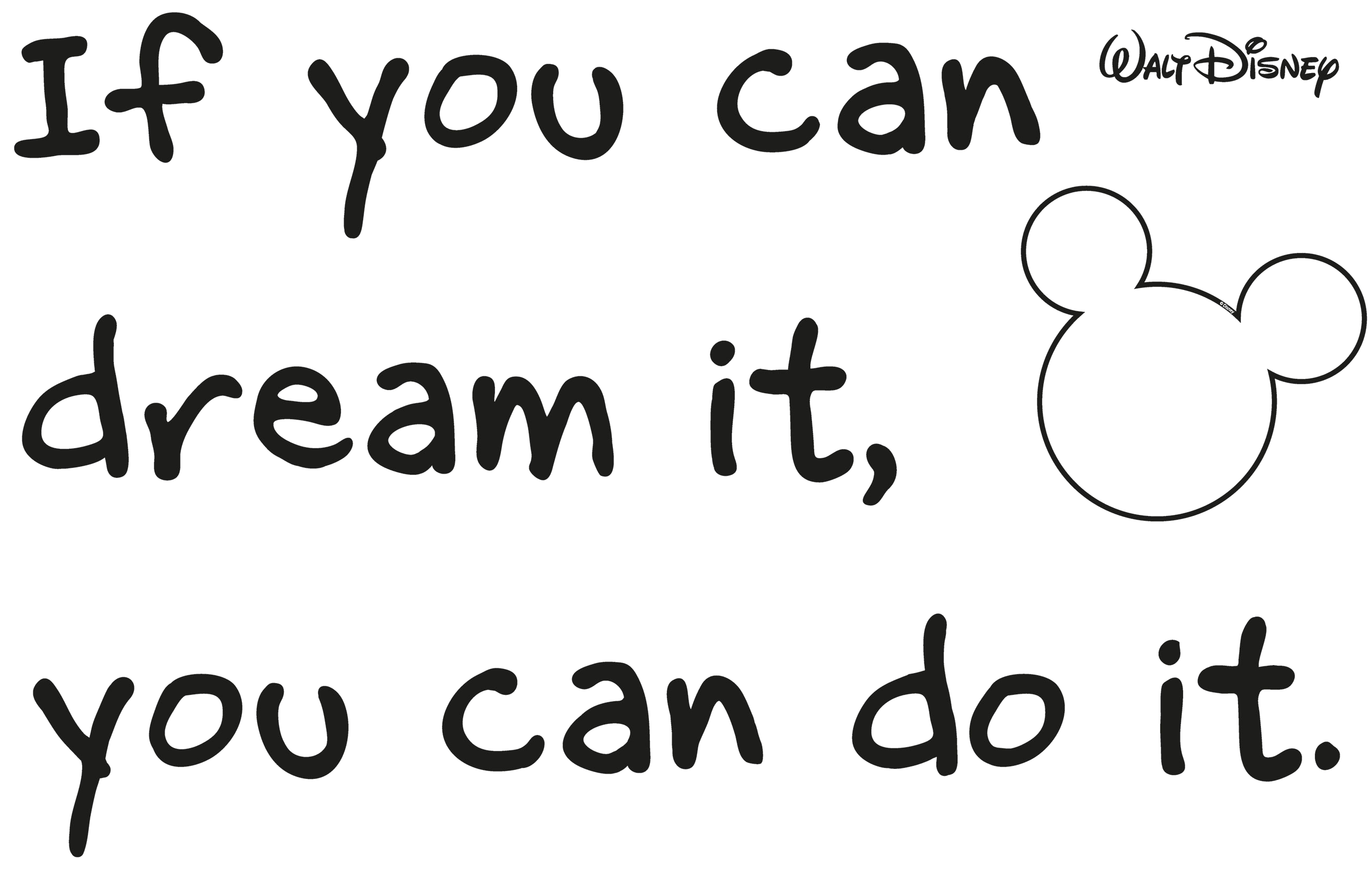 Believe in Yourself
Image: https://www.komar.de/
20
28/07/2020
Universitas YARSI
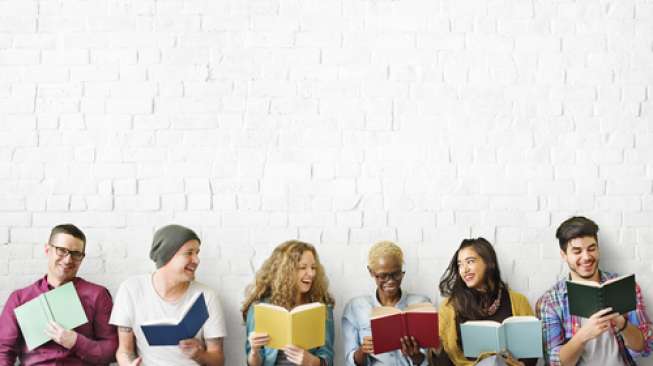 Rajin Membaca
read… read… and read…
Image: https://www.shutterstock.com/
read… read… and read…
read… read… and read…
21
28/07/2020
Universitas YARSI
Tambah Konteks
Question Bank
Pertanyaan yang diberikan akan mengangkat isu umum, termasuk isu di dunia, isu di Amerika, dan budaya di Amerika. 

Banyak mengekspose diri sendiri terhadap budaya lain, melalui berita, film, buku, video, dan lainnya.
2018 Test
2019
Test
2020
Test
22
28/07/2020
Universitas YARSI
Tambah Vocabulary
Flash card!!!
Menulis dan berbicara dengan Bahasa Inggris!

Anything that you think will work!
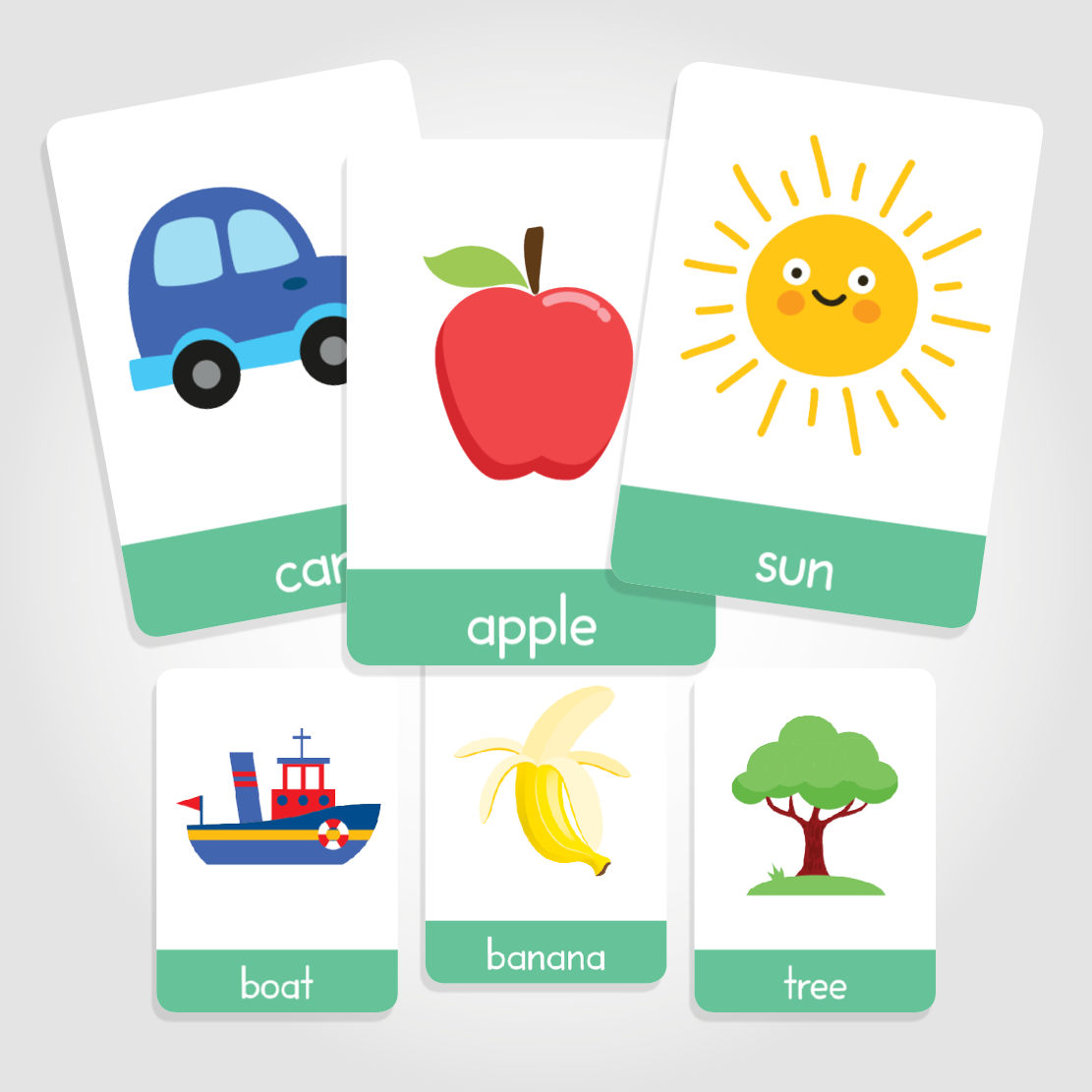 23
28/07/2020
Universitas YARSI
Budaya Eksplisit
Implisit
Eksplisit
kesal | marah | sedih | kecewa 
benci | bosan | jenuhiri | dengki | cemburu
Image: https://bundafaizfathilabib.wordpress.com/
24
28/07/2020
Universitas YARSI
Merapihkan Ide
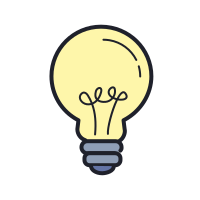 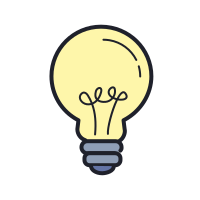 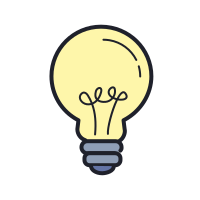 Grammar
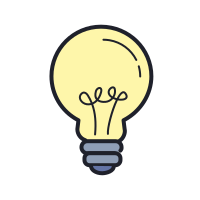 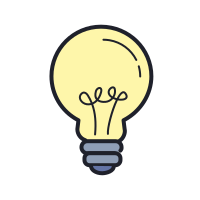 Menggabungkan agar alurnya jelas, tepat sasaran, dan tidak membingungkan tidaklah mudah, khususnya karena kurang dilatih.
Image: https://icons8.com/
25
28/07/2020
Universitas YARSI
Find a Mentor
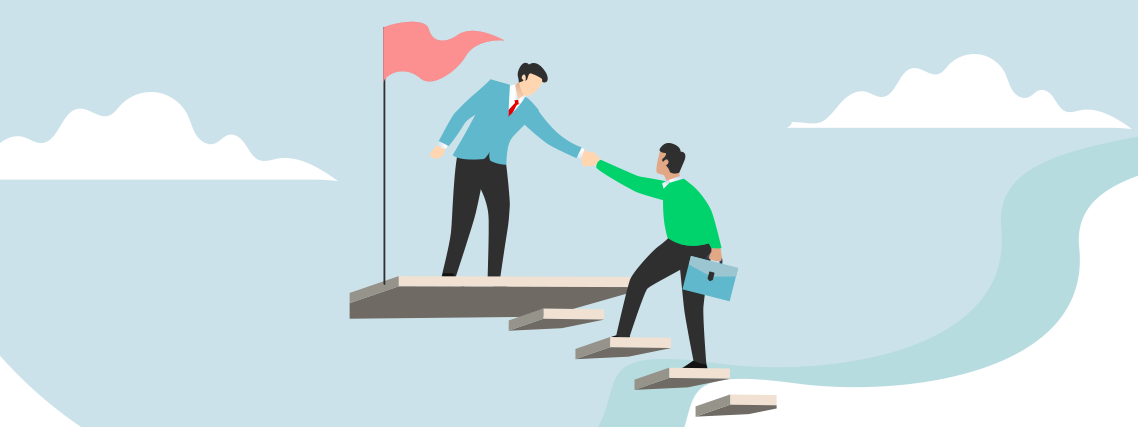 26
28/07/2020
Universitas YARSI
Enjoy the process!
The result will follow!
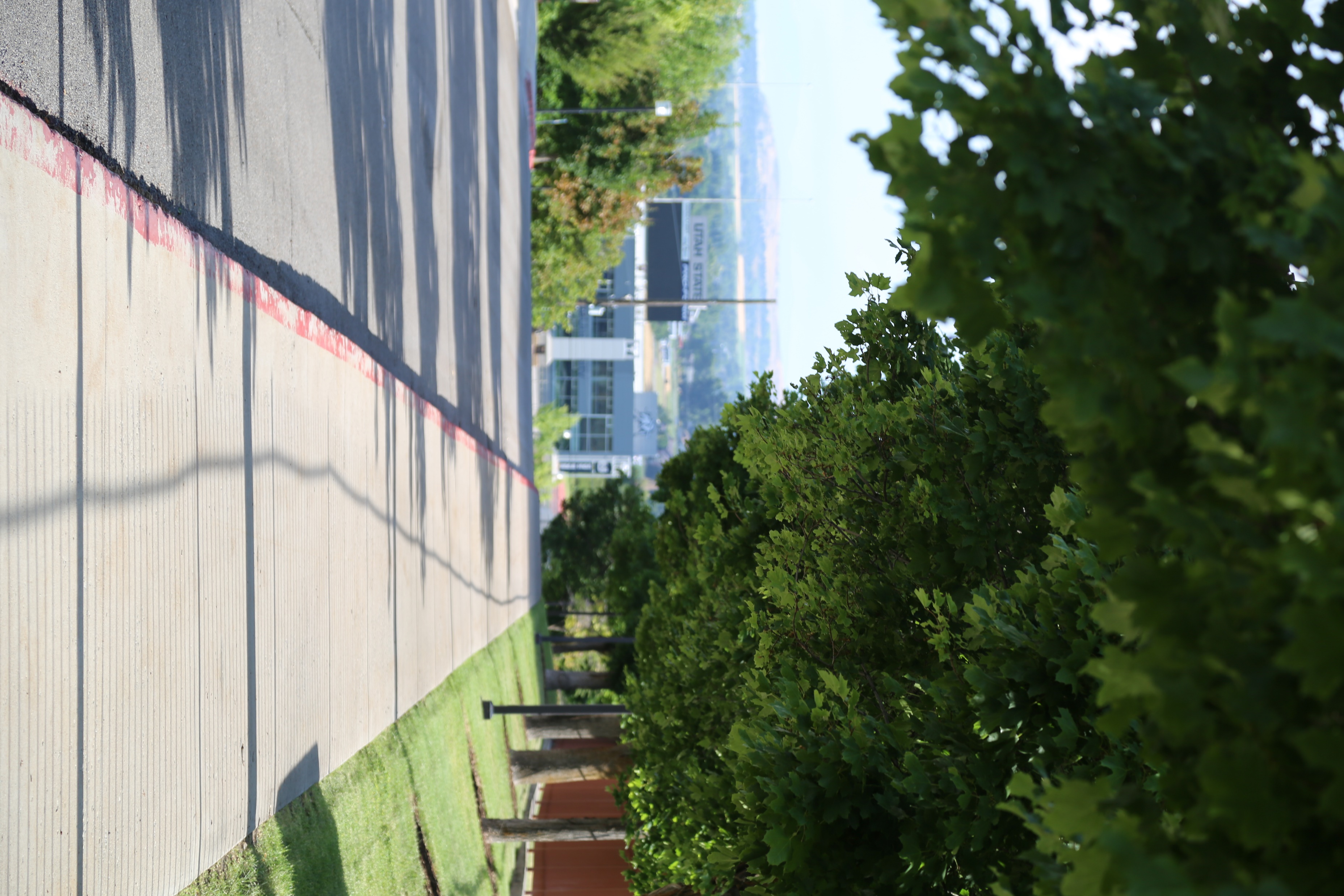 27
28/07/2020
Universitas YARSI
Acknowledgement
Andreas Febrian
Andreas Febrian